Lecture 2: Implementing ADTs
Data Structures and Algorithms
CSE 373 SP 18 - Kasey Champion
1
Warm Up – Discuss with your neighbors!
From last lecture:
What is an ADT?
What is a data structure?

From CSE 143:
What is a “linked list” and what operations is it best at?
What is a “stack” and what operations is it best at?
What is a “queue” and what operations is it best at?
CSE 373 SP 18 - Kasey Champion
2
[Speaker Notes: Reasons to discuss:
Easier than talking to class
Gives everyone a chance to participate
 Every time you re-apply knowledge it cements better – learn through teaching!
 Meet your classmates so you know who to partner with!]
Announcements
Class Webpage is up
Ben’s office hours are set: Tuesday and Thursday 1-3pm in CSE 264
Midterm Date Set: Friday July 20. Contact Ben this week if you have a conflict.
CSE 373 SP 18 - Kasey Champion
3
[Speaker Notes: Reasons to discuss:
Easier than talking to class
Gives everyone a chance to participate
 Every time you re-apply knowledge it cements better – learn through teaching!
 Meet your classmates so you know who to partner with!]
Design Decisions
For every ADT there are lots of different ways to implement them
Example: List can be implemented with an Array or a LinkedList

Based on your situation you should consider:
Memory vs Speed
Generic/Reusability vs Specific/Specialized
One Function vs Another
Robustness vs Performance

This class is all about implementing ADTs based on making the right design tradeoffs!
> A common topic in interview questions
CSE 373 SP 18 - Kasey Champion
4
Review: “Big Oh”
efficiency: measure of computing resources used by code.
can be relative to speed (time), memory (space), etc.
most commonly refers to run time

Assume the following:
Any single Java statement takes same amount of time to run.
A method call's runtime is measured by the total of the statements inside the method's body.
A loop's runtime, if the loop repeats N times, is N times the runtime of the statements in its body.
We measure runtime in proportion to the input data size, N.
growth rate: Change in runtime as N gets bigger. How does this algorithm perform with larger and larger sets of data?

Say an algorithm runs 0.4N3 + 25N2 + 8N + 17 statements.
We ignore constants like 25 because they are tiny next to N.
The highest-order term (N3) dominates the overall runtime.
We say that this algorithm runs "on the order of" N3.
or O(N3) for short   ("Big-Oh of N cubed")
CSE 143 SP 17 – Zora Fung
5
[Speaker Notes: A way of measuring performance without getting hung up on details

We’ll get into the details in a later lecture – we’re just covering the basics here so we have a way to talk about tradeoffs]
Review: Complexity Class
complexity class: A category of algorithm efficiency based on the algorithm's relationship to the input size N.
CSE 373 SP 18 - Kasey Champion
6
[Speaker Notes: Like “order of magnitude” for numbers – instead of 10s, 100s, 1000s, we have complexity classes.]
Review: Case Study: The List ADT
list: stores an ordered sequence of information. 
Each item is accessible by an index.
Lists have a variable size as items can be added and removed

Supported Operations:
get(index): returns the item at the given index
set(value, index): sets the item at the given index to the given value
append(value): adds the given item to the end of the list
insert(value, index): insert the given item at the given index maintaining order
delete(index): removes the item at the given index maintaining order
size(): returns the number of elements in the list
CSE 373 SP 18 - Kasey Champion
7
List ADT tradeoffs
Time needed to access i-th element:
Array: O(1) constant time
LinkedList: O(n) linear time
Time needed to insert at i-th element
Array: O(n) linear time
LinkedList: O(n) linear time
Amount of space used overall
Array: sometimes wasted space
LinkedList: compact
Amount of space used per element
Array: minimal
LinkedList: tiny extra
char[] myArr = new char[5]
LinkedList<Character> myLl = new LinkedList<Character>();
front
CSE 373 SP 18 - Kasey Champion
8
Thought Experiment
Discuss with your neighbors: How would you implement the List ADT for each of the following situations?  For each consider the most important functions to optimize.
Situation #1: Write a data structure that implements the List ADT that will be used to store a list of songs in a playlist. 


Situation #2: Write a data structure that implements the List ADT that will be used to store the count of students who attend class each day of lecture.
CSE 373 SP 18 - Kasey Champion
9
[Speaker Notes: Sample solution is that 
1: is linked list since you will probably want to insert songs in the middle
2: is array list since you know the exact number of lectures, and you won’t add days

However, there is no one “right” answer – it only matters that you have a good reason
_why_ you chose the answer that you did. What assumptions did you make, and what
Properties did that lead to?]
Review: What is a Stack?
stack: A collection based on the principle of adding elements and retrieving them in the opposite order.
Last-In, First-Out ("LIFO")
Elements are stored in order of insertion.
We do not think of them as having indexes.
Client can only add/remove/examine the last element added (the "top").

basic stack operations:
push(item): Add an element to the top of stack
pop(): Remove the top element and returns it
peek(): Examine the top element without removing it
size(): how many items are in the stack?
isEmpty(): false if there are 1 or more items in stack, true otherwise
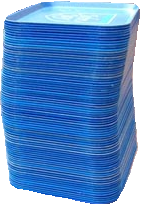 push
pop, peek
stack
CSE 143 SP 17 – Zora Fung
10
How could you implement a Stack?
Discuss with your neighbors!
CSE 373 SU 18 – Ben Jones
11
How could you implement a Stack?
CSE 373 SU 18 – Ben Jones
12
How could you implement a Stack?
CSE 373 SU 18 – Ben Jones
13
Implementing a Stack with an Array
push(3)
push(4)
pop()
push(5)
numberOfItems =
CSE 373 SP 18 - Kasey Champion
14
Review: Generics
public class Box { 
   private Object object; 
   public void set(Object object) { 
      this.object = object; 
   }
   public Object get() { 
      return object; 
   } 
}
// a parameterized (generic) class
public class name<TypeParameter> {
    ...
}

Forces any client that constructs your object to supply a type.
Don't write an actual type such as String; the client does that.
Instead, write a type variable name such as E (for "element") or T (for "type").
You can require multiple type parameters separated by commas.

The rest of your class's code can refer to that type by name.
public class Box<T> { 
   private T t; 
   public void set(T t) { 
      this.t = t; 
   }
   public T get() { 
      return t; 
   } 
}
More details: https://docs.oracle.com/javase/tutorial/java/generics/types.html
CSE 373 SP 18 - Kasey Champion
15
Implementing a Generic Stack
CSE 373 SP 18 - Kasey Champion
16
[Speaker Notes: Spend 10 minutes implementing a stack]
Review: What is a Queue?
queue: Retrieves elements in the order they were added.
First-In, First-Out ("FIFO")
Elements are stored in order of insertion but don't have indexes.
Client can only add to the end of the queue, and can only examine/remove the front of the queue.

basic queue operations:
add(item): aka “enqueue” add an element to the back.
remove(): aka “dequeue” Remove the front element and return.
peek(): Examine the front element without removing it.
size(): how many items are stored in the queue?
isEmpty(): if 1 or more items in the queue returns true, false otherwise
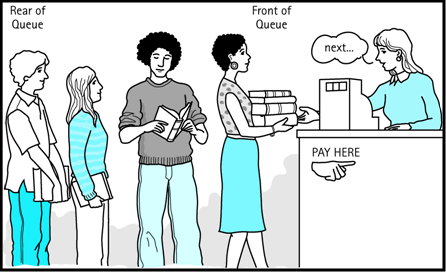 remove, peek
add
queue
CSE 143 SP 17 – Zora Fung
17
How would you implement a Queue?
Discuss with your neighbors!
CSE 373 SU 18 – Ben Jones
18
[Speaker Notes: Spend rest of class implementing queue – do we need to address circular queues?]
How would you implement a Queue?
CSE 373 SU 18 – Ben Jones
19
[Speaker Notes: Spend rest of class implementing queue – do we need to address circular queues?]
How would you implement a Queue?
CSE 373 SU 18 – Ben Jones
20
[Speaker Notes: Spend rest of class implementing queue – do we need to address circular queues?]
Circular Queues
CSE 373 SU 18 – Ben Jones
21
Wrapping Around
CSE 373 SU 18 – Ben Jones
22
TODO list
Class webpage is live:
Skim through full Syllabus on class web page
Sign up for Piazza
Review 142/143 materials. Materials provided on class webpage
Setup Eclipse, try importing Lecture1/Lecture2 projects
CSE 373 SU 18 – Ben Jones
23